Lección 5
UN ASUNTO DEL CORAZÓN
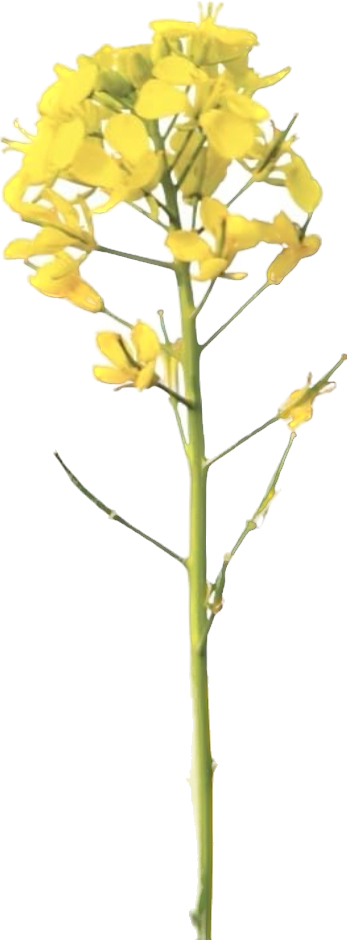 Romanos 2.12-24, 28-29
«[E]s judío el que lo es en lo interior, y la circuncisión es la del
corazón, en espíritu y no según la letra. La alabanza del tal no
viene de los hombres, sino de Dios». 
Romanos 2.29
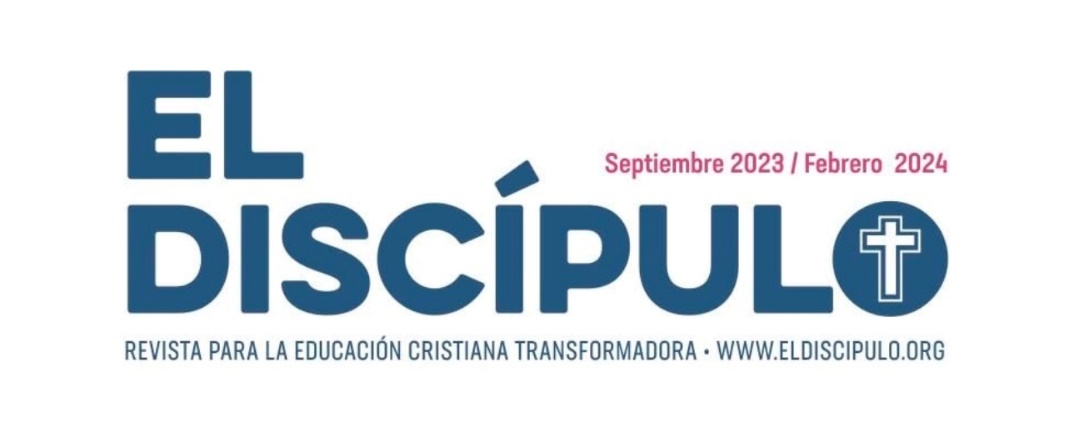 Año 31/Vol. 2
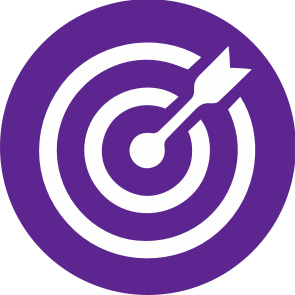 OBJETIVOS
Dios se da a conocer a los seres humanos de distintas maneras para que no haya excusas cuando él les llame a juicio.
Los gentiles, aunque no recibieron la ley de Moisés, sin embargo, para obedecer a Dios esa ley está escrita en el corazón y esa ética vale hoy para todos.
El llamado es a dar buen testimonio público de lo que se enseña y predica.
Es Dios quien alaba y reconoce la validez y sinceridad de los que obedecen de corazón.
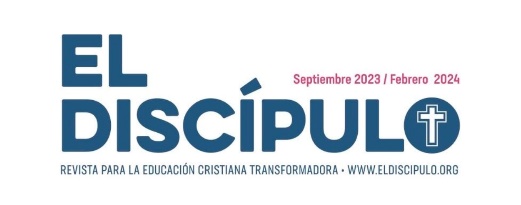 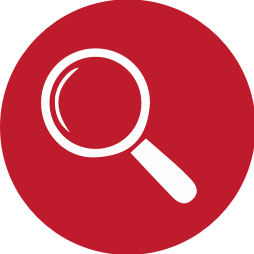 VOCABULARIO
Ley mosaica: Ley entregada por Dios a Moisés para orientar la conducta de los judíos. Son reglas prácticas dadas con el propósito de alimentar y organizar la vida. De su cumplimiento depende la respuesta de Dios para dar vida o muerte.
Gentil: Son los paganos, que profesaban otra religión diferente a los judíos, sin importar su raza o cultura.
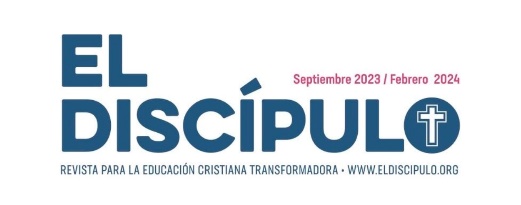 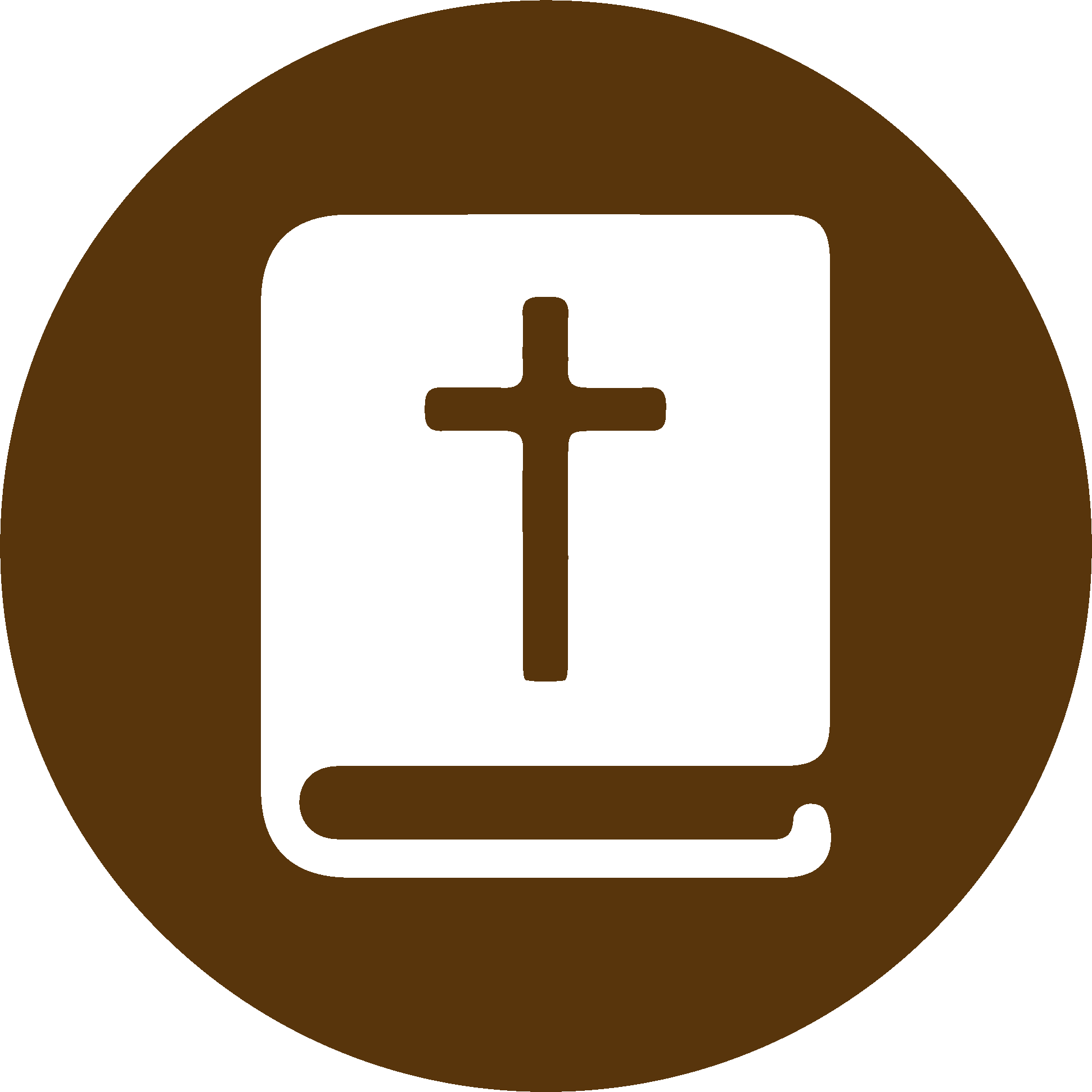 TEXTO BÍBLICO: Romanos 2.12-13
VP

12 Todos los que pecan sin haber tenido la ley de Moisés, perecerán sin esa ley; y los que pecan a pesar de tener la ley de Moisés, por medio de esa misma ley serán juzgados.

13 Pues no son justos ante Dios los que solamente oyen la ley, sino los que la obedecen.
RVR

12 Todos los que sin la Ley han pecado, sin la Ley también perecerán; y todos los que bajo la Ley han pecado, por la Ley serán juzgados,

13 pues no son los oidores de la Ley los justos ante Dios, sino que los que obedecen la Ley serán justificados.
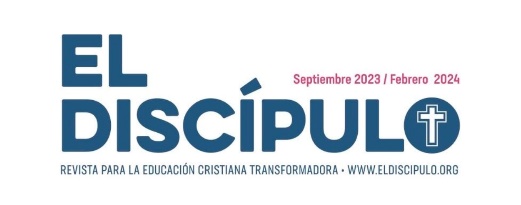 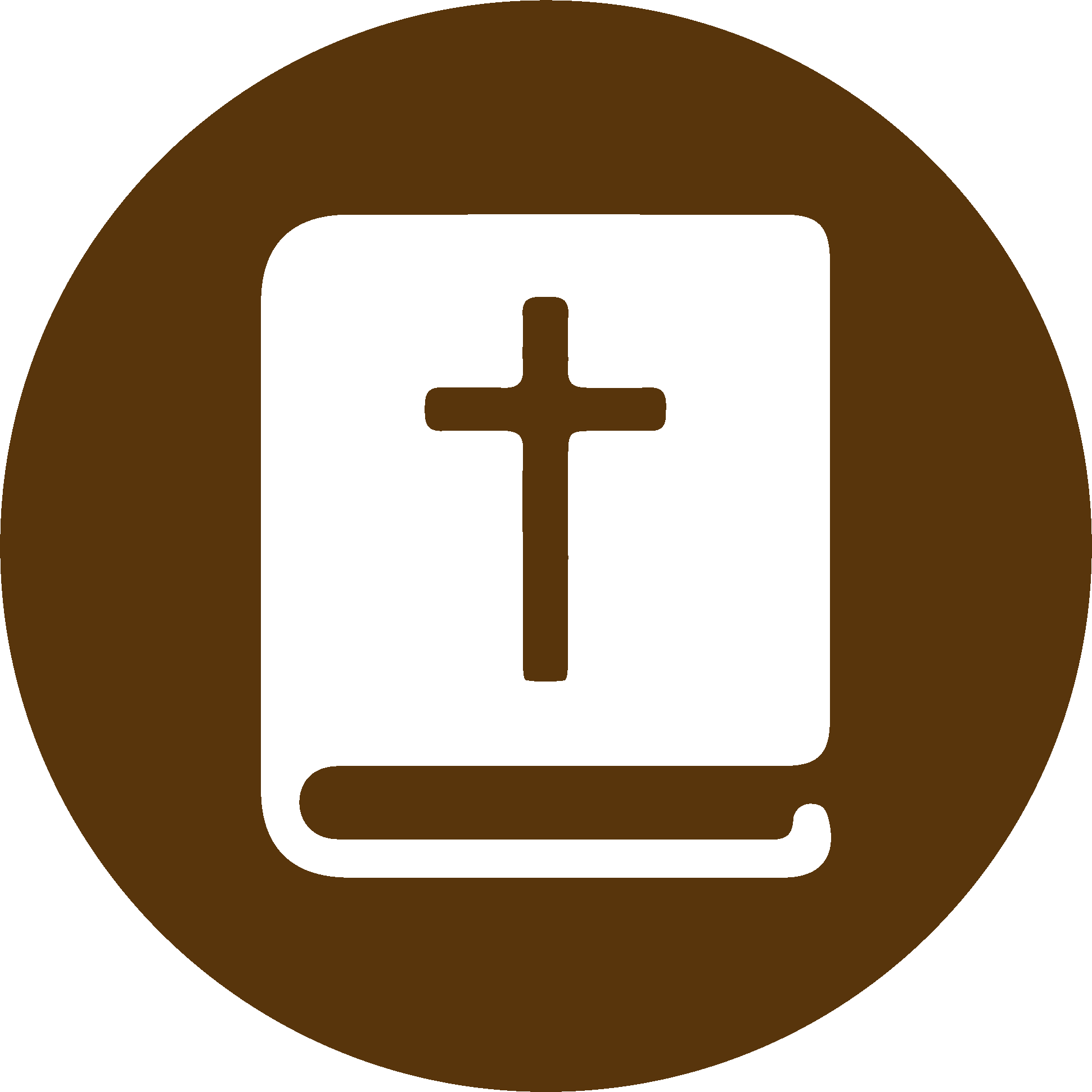 TEXTO BÍBLICO: Romanos 2.14-15
RVR

14 Cuando los gentiles que no tienen la Ley hacen por naturaleza lo que es de la Ley, estos, aunque no tengan la Ley, son ley para sí mismos,

15 mostrando la obra de la Ley escrita en sus corazones, dando testimonio su conciencia y acusándolos o defendiéndolos sus razonamientos
VP

14 Porque cuando los que no son judíos ni tienen la ley hacen por naturaleza lo que la ley manda, ellos mismos son su propia ley,

15 pues muestran por su conducta que llevan la ley escrita en el corazón. Su propia conciencia lo comprueba, y sus propios pensamientos los acusarán o los defenderán
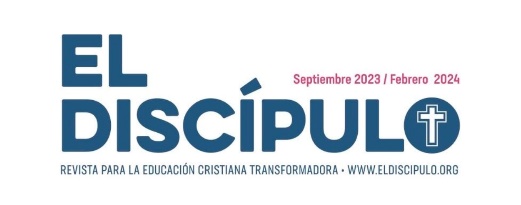 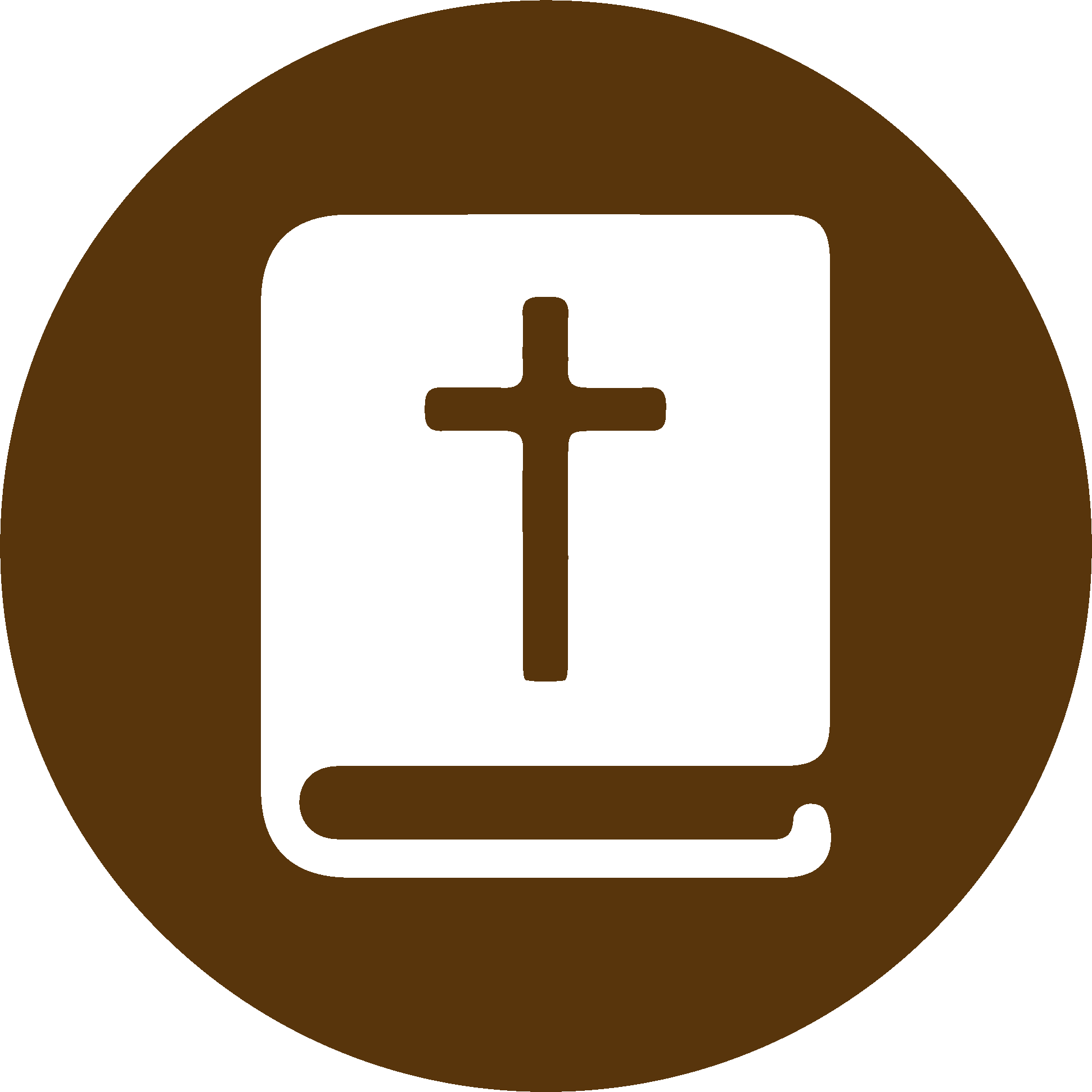 TEXTO BÍBLICO: Romanos 2.16-17
RVR

16 en el día en que Dios juzgará por medio de Jesucristo los secretos de los hombres, conforme a mi evangelio.

17 Tú te llamas judío, te apoyas en la Ley y te glorías en Dios;
VP

16 el día en que Dios juzgará los secretos de todos por medio de Cristo Jesús, conforme al evangelio que yo anuncio.

17 Tú te llamas judío, confías en la ley de Moisés, y estás orgulloso de tu Dios.
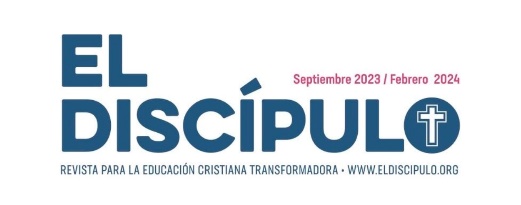 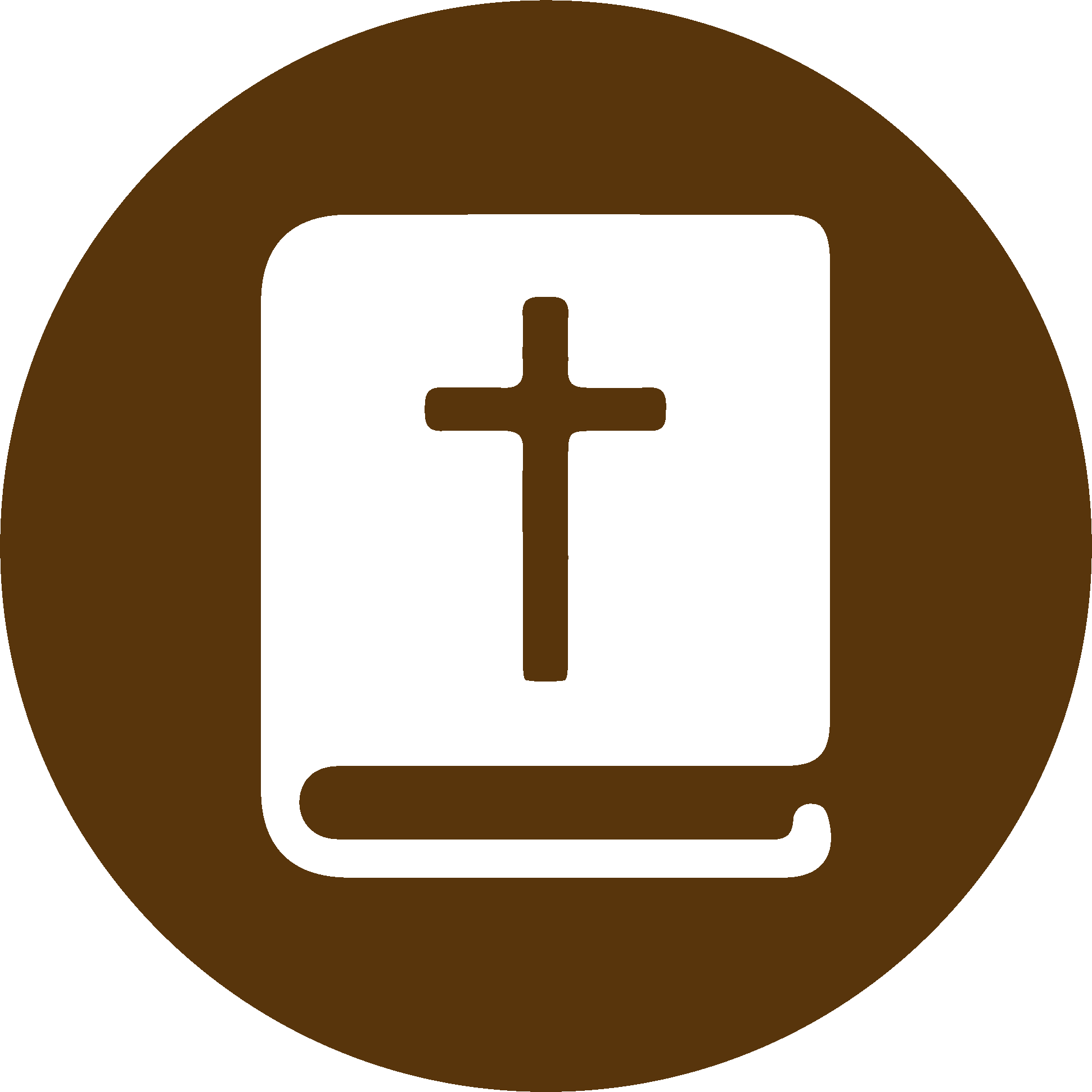 TEXTO BÍBLICO: Romanos 2.18-19
VP

18 Conoces su voluntad, y la ley te enseña a escoger lo mejor.

19 Estás convencido de que puedes guiar a los ciegos y alumbrar a los que andan en la oscuridad;
RVR

18 conoces su voluntad e, instruido por la Ley, apruebas lo mejor; 

19 estás convencido de que eres guía de ciegos, luz de los que están en tinieblas,
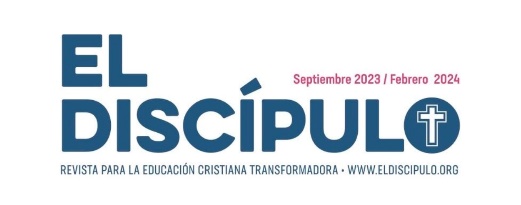 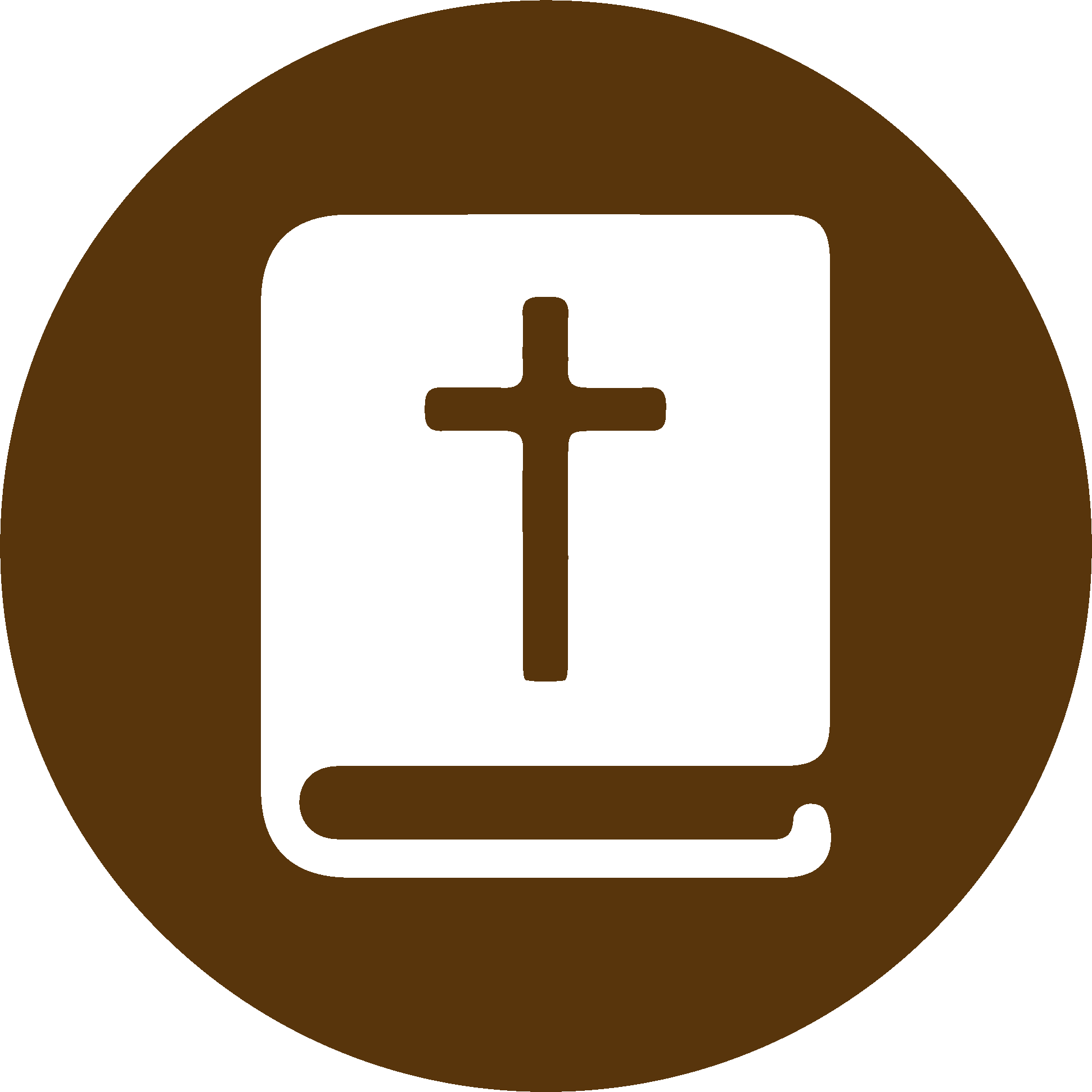 TEXTO BÍBLICO: Romanos 2.20-21
VP

20 de que puedes instruir a los ignorantes y orientar a los sencillos, ya que en la ley tienes la regla del conocimiento y de la verdad.

21 Predicas que no se debe robar, ¿por qué robas?
RVR

20 instructor de los ignorantes, maestro de niños y que tienes en la Ley la forma del conocimiento y de la verdad.

21 Tú, pues, que enseñas a otro, ¿no te enseñas a ti mismo? Tú que predicas que no se ha de robar, ¿robas?
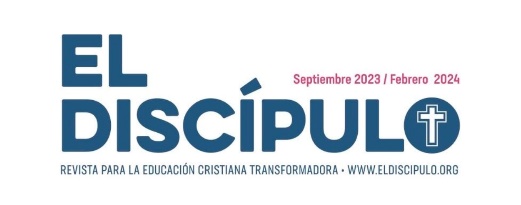 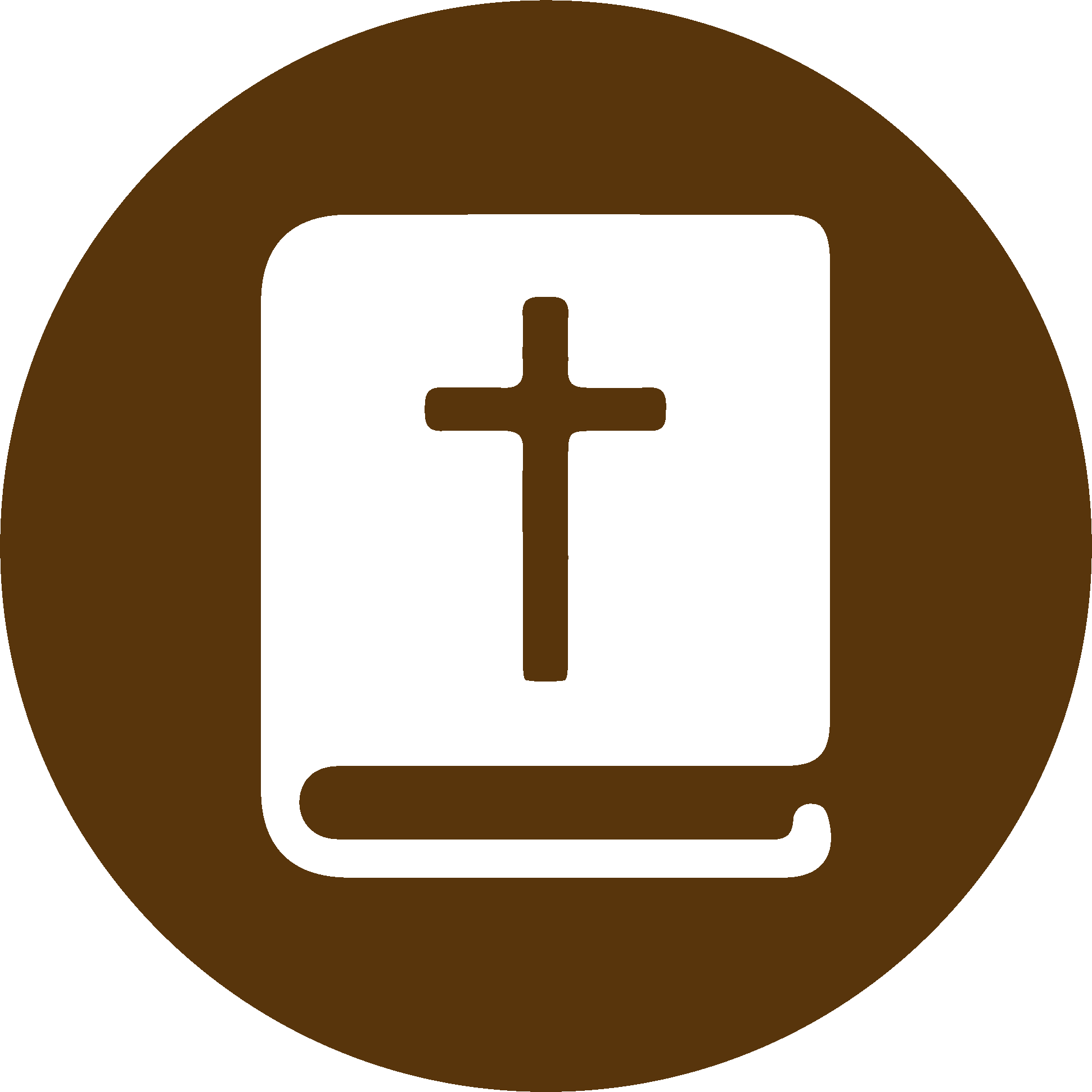 TEXTO BÍBLICO: Romanos 2.22-23
VP

22 Si dices que no se debe cometer adulterio, ¿por qué lo cometes? Si odias a los ídolos, ¿por qué robas las riquezas de sus templos?

23 Te glorías de la ley, pero deshonras a Dios porque la desobedeces.
RVR

22 Tú que dices que no se ha de adulterar, ¿adulteras? Tú que abominas de los ídolos, ¿cometes sacrilegio?

23 Tú que te jactas de la Ley, ¿con infracción de la Ley deshonras a Dios?,
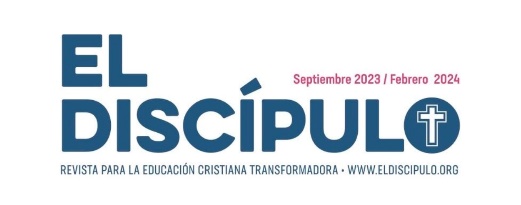 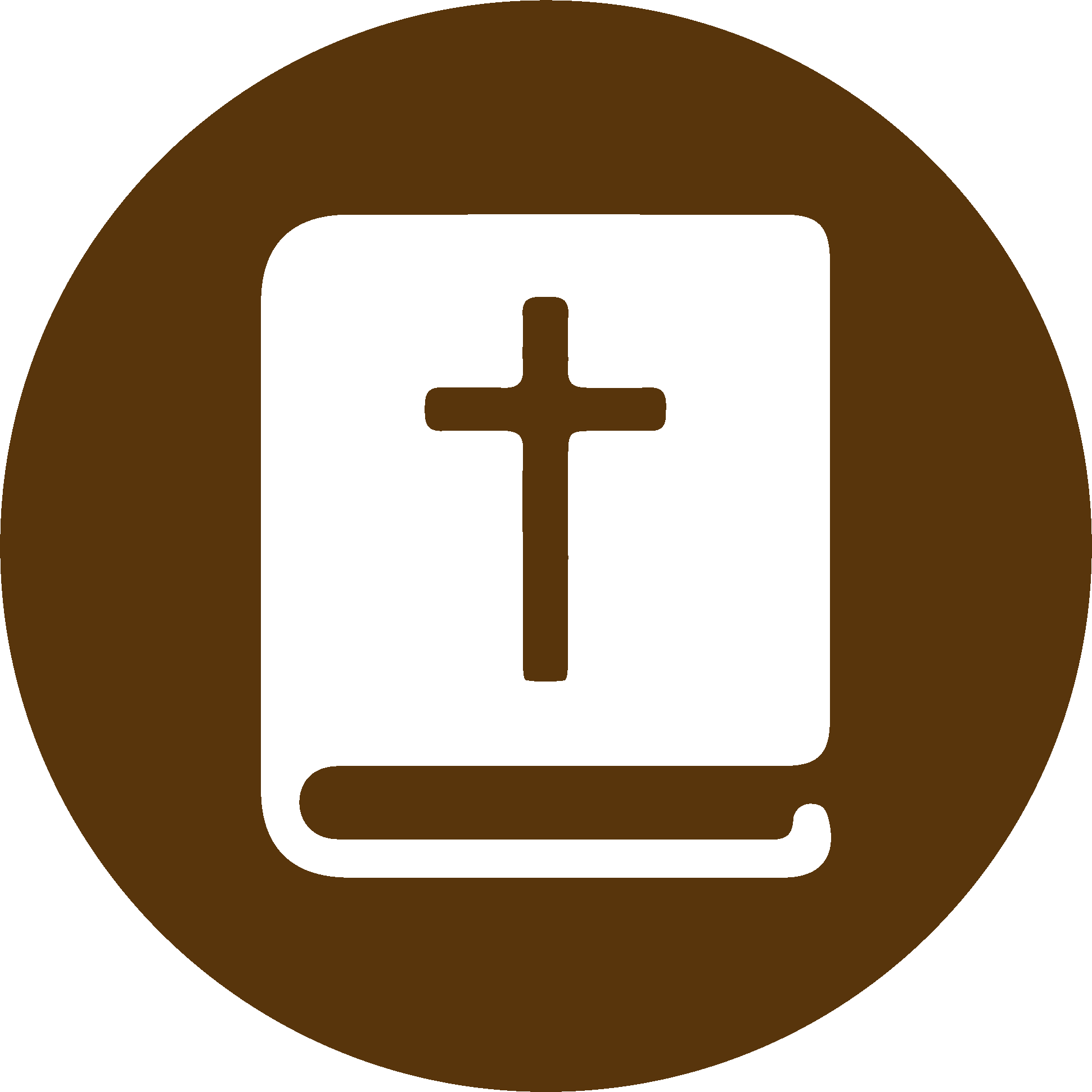 TEXTO BÍBLICO: Romanos 2.24
VP

24 Con razón dice la Escritura: «Los paganos ofenden a Dios por culpa de ustedes».
RVR

24 pues, como está escrito: «El nombre de Dios es blasfemado entre los gentiles por causa de vosotros.»
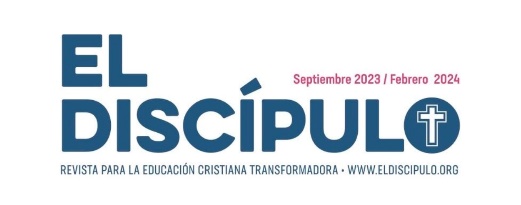 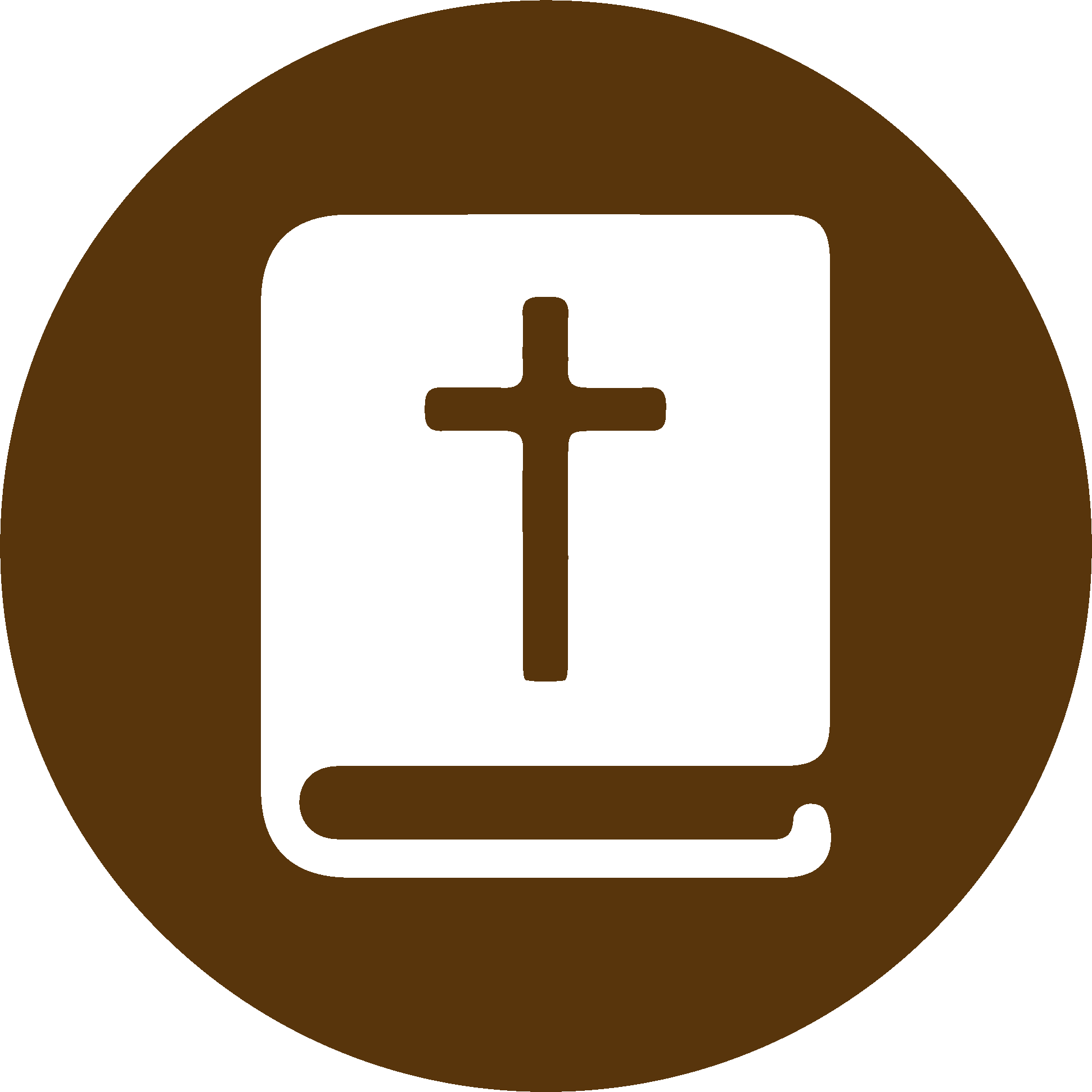 TEXTO BÍBLICO: Romanos 2.28-29
VP

28 Porque ser judío no es serlo solamente por fuera, y estar circuncidado no es estarlo solamente por fuera, en el cuerpo.

29 El verdadero judío lo es interiormente, y el estar circuncidado es cosa del corazón: no depende de reglas escritas, sino del Espíritu. El que es así, resulta aprobado, no por los hombres, sino por Dios.
RVR

28 No es judío el que lo es exteriormente, ni es la circuncisión la que se hace exteriormente en la carne;

29 sino que es judío el que lo es en lo interior, y la circuncisión es la del corazón, en espíritu y no según la letra. La alabanza del tal no viene de los hombres, sino de Dios.
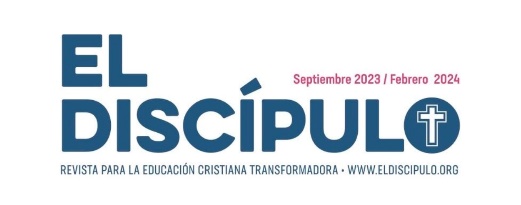 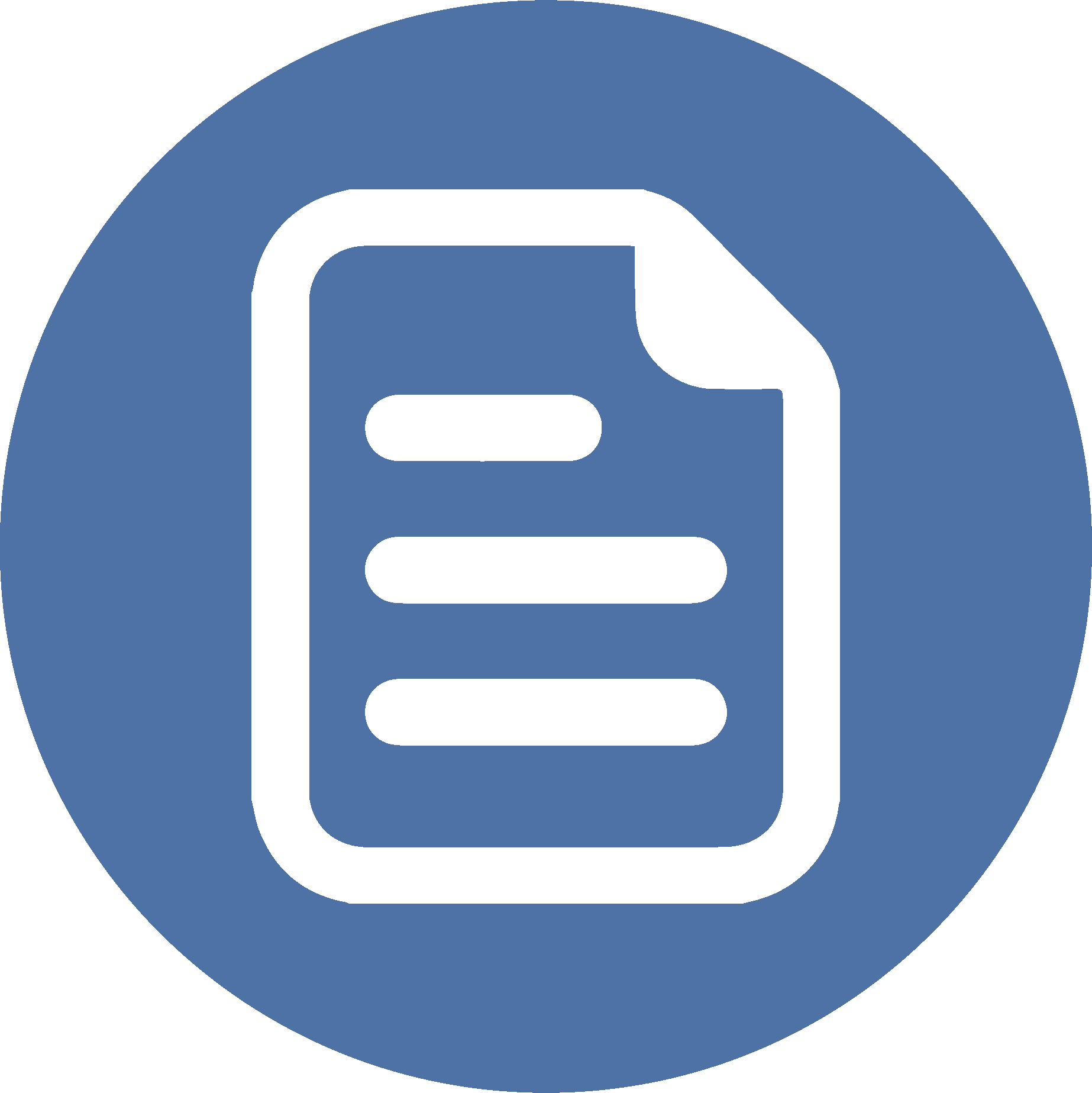 RESUMEN
La importancia que tiene entender que Dios ha hecho provisión para que los seres humanos puedan conocer y cumplir con sus mandamientos. Para tal fin entregó a los judíos la ley de Moisés y a los gentiles les instruyó por medio de sus conciencias.
El reclamo ético-conductual que hace el Señor para que no haya desfase entre predicar y enseñar sobre las virtudes de la ley, y su cumplimiento.
Que esa ley habría de escribirse en el corazón de las personas siendo expresión de la buena voluntad interior de los que buscan su acercamiento espiritual a Dios.
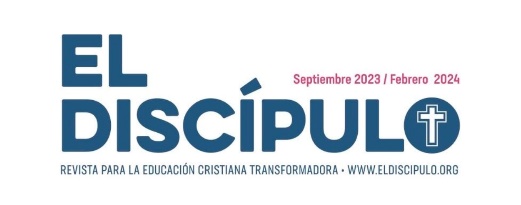 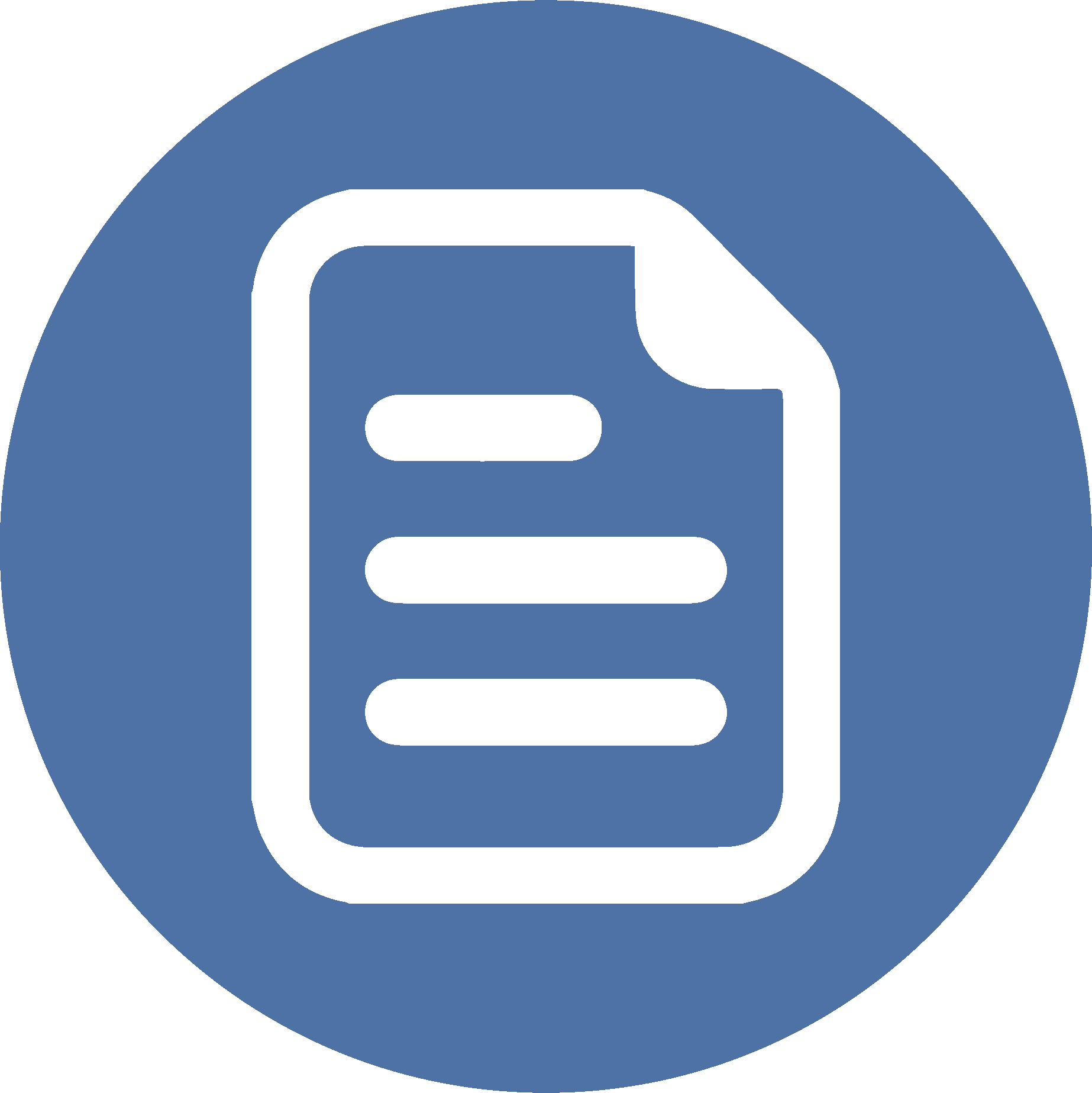 RESUMEN
Que esa transformación interior es la respuesta a la fe en Cristo, quien nos alcanza con la ley del amor para que, desde ella, producto de la gracia, podamos ser solidarios con los que también tienen necesidad de Dios. 
Una correcta relación con Dios es un asunto del Espíritu Santo pues, a partir de Cristo, se supera el régimen de lo legal para insertarse en lo espiritual (Ro 8.1-2).
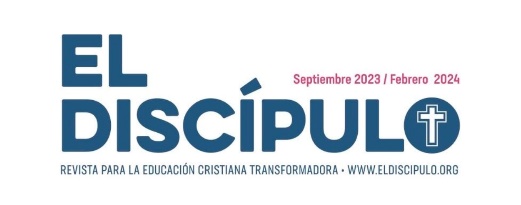 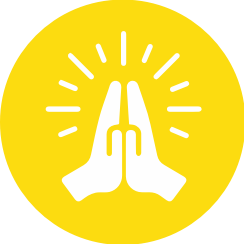 ORACIÓN
¡Oh, Señor, Dios bueno, dador de la vida! Te pedimos humildemente que escribas tu ley de amor en nuestros corazones. Que seamos agradecidos por el perdón de nuestros pecados y por enviar tu Santo Espíritu para morar con nosotros y en nosotros. Que siempre nos presentemos ante ti para adorarte con corazones contritos y humillados. Todo esto lo pedimos en el nombre de Cristo, Señor y Salvador nuestro. ¡Amén!
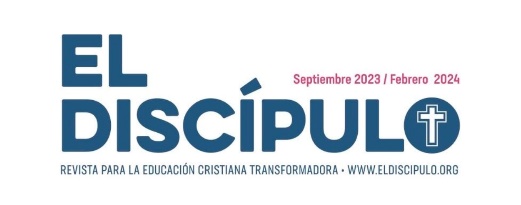